ҰЙЫМДАСТЫРУ КЕЗЕҢІ
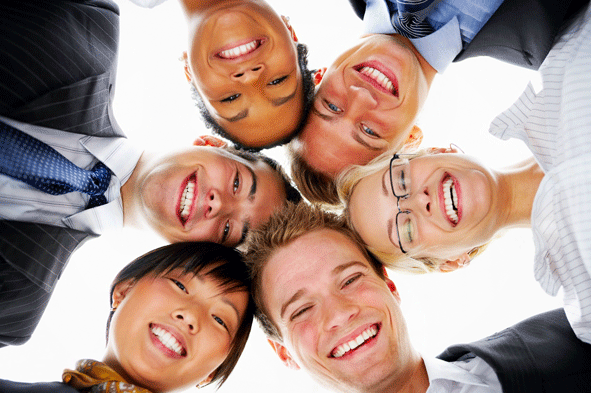 Шаттық шеңбері
«Ыстық алақан» тренингісі
Топқа бөлу. «Мозайка» әдісі
ҚЫЗЫҒУШЫЛЫҚТЫ ОЯТУ
Т
Ү
Р
Т
К
і 

С
Ұ
Р
А
Қ
Т
А
Р
Бейнероликті тамашалаймыз
1. Бейнероликте кімдерді тамашаладық? 
2. Бейнероликтегі әншілердің аты-жөндерін 
    білесіңдер ме?
3. Өлеңді тыңдау барысында әншілер қандай 
    тақырыпта ән шырқады деп ойлайсыңдар?
4. Өлеңде қандай қазақ қыздарының  
    есімдері естерінде қалды?
5. Қалай ойлайсыздар бүгінгі сабағымыздың 
    тақырыбы қалай аталуы мүмкін?
CАБАҚТЫҢ ТАҚЫРЫБЫ:
Ақпанның он тоғызы
Сынып жұмысы
Қыз-қадірлі қонақ
МАҒЫНАНЫ  ТАНУ
Мәтінмен жұмыс.
              «Конверт сұрақ» стратегиясы
1-тапсырма
3-тапсырма
2
2-тапсырма
1
3
МАҒЫНАНЫ  ТАНУ
Конверттегі тапсырма сұрақтары
1-тапсырма
3-тапсырма
2
2-тапсырма
1
3
МАҒЫНАНЫ  ТАНУ
Грамматикалық жұмыс
1. Тойларда қыз баланы əр уақытта сыйлы орынға отырғызған.
2. Қазақ халқының мақалында үлкен философиялық ой жатыр.
3. Қазақ отбасында қыз бала тəрбиесінің ұл бала тəрбиесіне қарағанда көп ерекшеліктері бар.
МАҒЫНАНЫ  ТАНУ
Топтық тапсырма
«Қазақ қызының бойындағы өнер»
1-топ
Би билейді
2-топ
Өрнек ояды
3-топ
Ән шырқайды
ОЙ  ТОЛҒАНЫС
Қазақ қыздары қандай болуы керек?
КЕРІ  БАЙЛАНЫС
«Шаңырақ»
БАҒАЛАУ
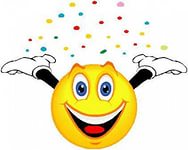 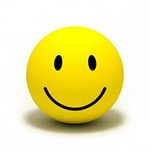 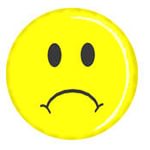 Үй тапсырмасы:
«Қазақтың қыздары», 
«Қазақ тәрбиесі» туралы мақал-мәтелдер тауып, жаттап келу.
Қазақ қызының бойындағы ұлттық дәстүрімізге сай әдептілік, көріктілік, ептілік, инабаттылық, сұлулық сияқты қасиеттер бойларыңызда табыла берсін!